4th Grade
Brighten Academy
April NEWS
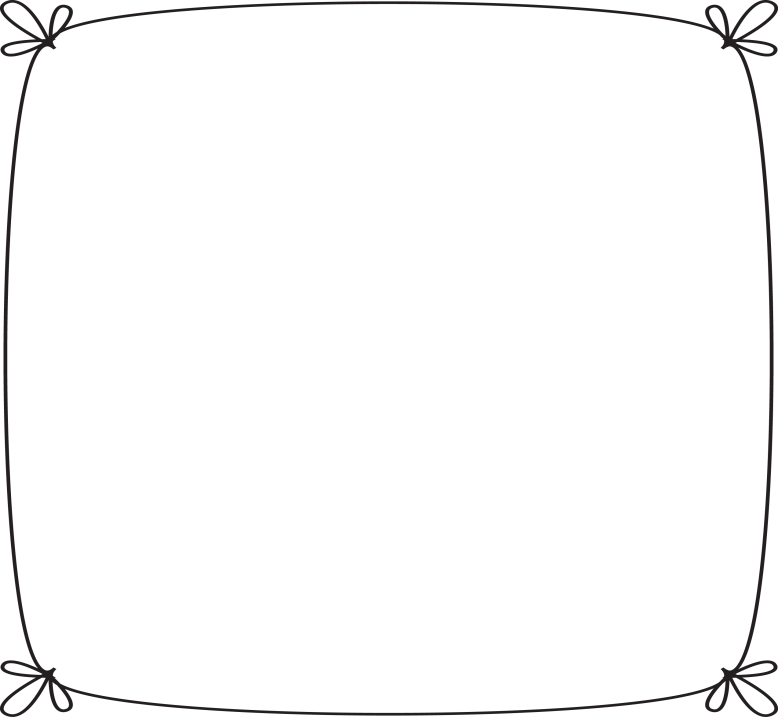 A Note from the Teacher
Important Reminders
Apr. 6-10: Spring Break
Apr. 13: Governing Board Mtg. @ 6
Apr. 15: Dismissal @ 1
Apr. 16: Spirit Night @ Yogli Mogli 3-6
Apr. 18: PTO Spring Social
Apr. 20-24: GA Milestones
Apr. 25: GALA Board Fundraiser
Apr. 27: PTO Mtg. 5, Board Mtg. 6
Apr. 29: Dismissal @ 1
May 1-6: Book Fair
May 8: Volunteer Credits are due
May 11: Board Mtg. 6
May 13: Community Circle 12:25 – 12:50
May 14: Spirit Night Buffalo Wild Wings 5-10
May 15: Field Day
May 22: Last Day of School
Special Thanks to all the kind notes, cards and gift sent in for teacher appreciation week. We feel blessed to have such wonderful parents and students.
No Cell Phones permitted at school during the week we are testing Ga Milestones.
Check/ sign agendas daily. (This is line of communication for parents and teachers)
Class needs:  colored copy paper
What We’re Learning…
Language Arts
We are reviewing all standards, and focusing on Point of view and wring narratives for our Social Studies Unit on the westward expansion.
Science
We will be review and all units, and preparing for Georgia Milestones Test.
However, we will also continue to study light and sound and perform many experiments to make life connections.
Math
Social Studies
Review all standards and preparing for the GA Milestones.
Reviewing all standards and continue our study of the Westward expansion.
4th Grade
Brighten Academy
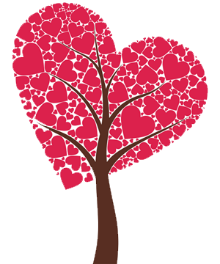 February NEWS
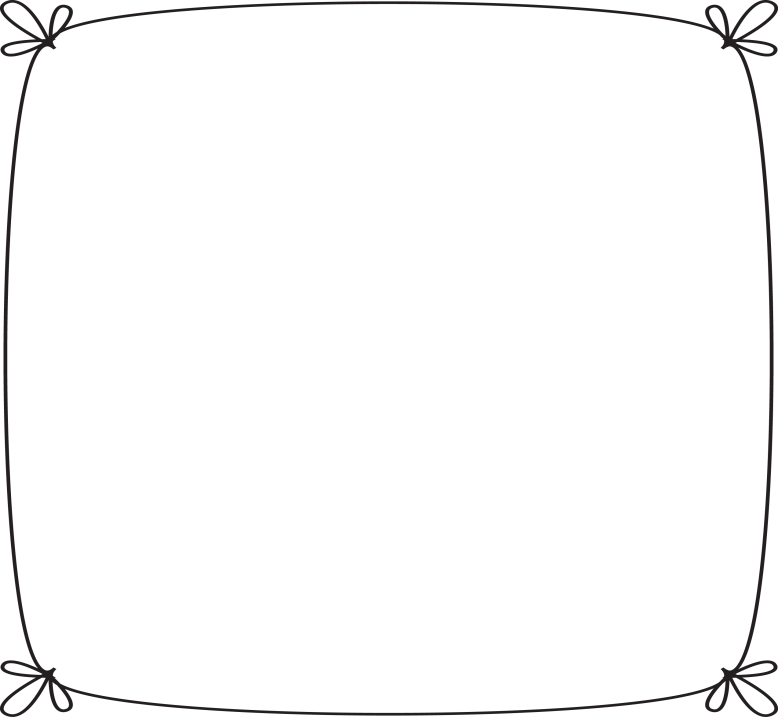 A Note from the Teacher
Important Reminders
Special Thanks to all the parents that helped to make our move so successful. We couldn’t have done it with out you.
Don’t forget to write your child's name in his/her jacket. 
Check/ sign agendas daily. (This is line of communication for parents and teachers)
Class needs: card stock, colored copy paper
Feb. 2nd -6th: Kiss a Kritter
Feb. 6th: Variety Show 6:00-8:00
Feb. 12th-16th: School Holiday
Feb. 21st Raise the Roof Grand Opening Celebration@5:30
*** Every Wednesday  we dismiss @ 1:00
Mar. 27th: Field Trip to Tellus Space Museum. Departure at 8:45.
Early dismissal @ 1:00 on March 4, 11, 18, 25
What We’re Learning…
Science
Language Arts
S4P3. Students will demonstrate the relationship between the application of a force and the
resulting change in position and motion on an object. 

Identify simple machines and be able to explain the relation  of attributes.
We will continue our study of poetry this month, and discovery the different types of poetry through our lit study of Love That Dog.
Math
MCC4.NF.1: Create equivalent fractions, using models. 
MCC4.NF.2” Compare fractions.
MCC4.NF.3: Add and Subtract Fractions
MCC4.NF.4: Multiply Fractions
MCC4.NF.5-7: Understand decimal notation for fractions, and compare decimal fractions
Social Studies
Students will begin study of the American Revolution.
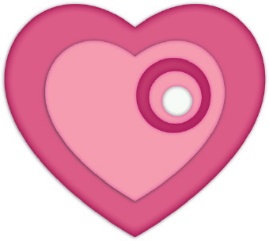 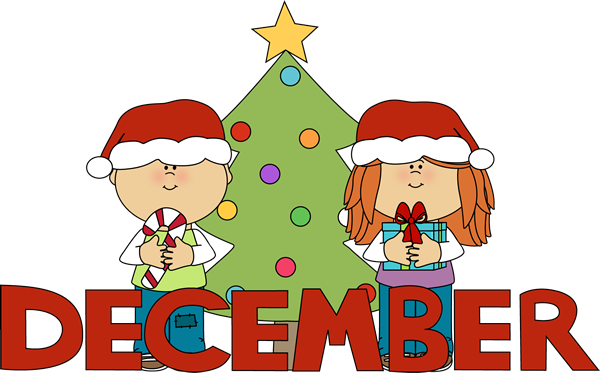 Mrs. Miller’s Class
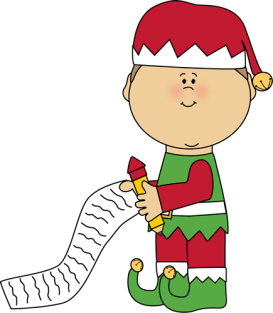 4th Grade
NEWS
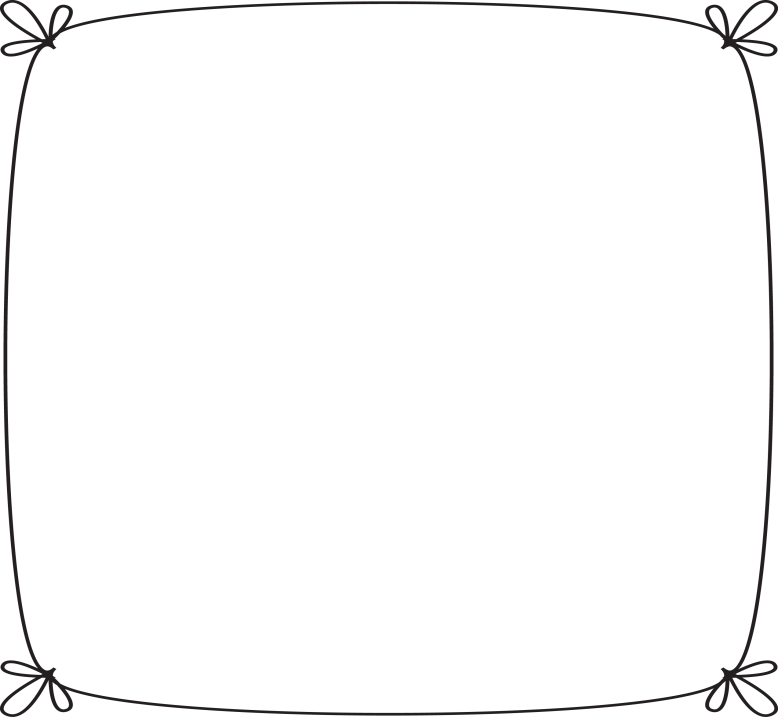 A Note from the Teacher
Important Reminders
Write your child's name in his/her jacket.
Check/ sign agendas daily. (This is line of communication for parents and teachers)
Volunteers needed for move to new campus at Presley Mill.
First day at new campus scheduled for Jan. 20th.
In need of packing boxes or plastic storage boxes. 
Class needs: pencils, glue sticks, red pens, and Clorox wipes.
Dec. 1st: Board Mtg. @6:00
Dec. 3rd: Dismissal @1:00
Dec. 3rd. Picture retakes
Dec. 5-12th: Book Fair
Dec, 10th: dismissal @1:00
Dec. 10-12th: Science Fair
Dec. 15th: PTO Mtg. 5:00, Board Mtg. 6:00
Dec, 18th: Class Holiday Party (breakfast) @ 9:00 am. Spirit Night @ Dazzles Skating from 6-8pm.
Dec,19th: Dismissal @ 1:00
Dec. 22-31st: Holiday (no school)
Jan. 1-5th: Holiday (no school)
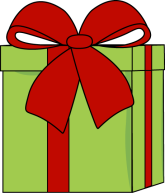 What We’re Learning…
Science
Language Arts
S4E4: Students will analyze weather charts and maps and collect weather data to make predict weather events and infer patterns  and seasonal changes.
S4P3. Students will demonstrate the relationship between the application of a force and the
resulting change in position and motion on an object.
We will continue our Lit study of the Sign of the Beaver, continue to develop good writing mechanics, as well as write an opinion essay.
Math
MCC4.OA.4 Find all factor pairs for a whole number in the range 1–100. Recognize that a whole
number is a multiple of each of its factors. Determine whether a given whole number in the range
1–100 is a multiple of a given one-digit number. Determine whether a given whole number in the
range 1–100 is prime or composite.
MCC4.OA.5 Generate a number or shape pattern that follows a given rule. Identify apparent
features of the pattern that were not explicit in the rule itself.
MCC4.NF.1: Create equivalent fractions, using models. 
MCC4.NF.2” Compare fractions.
Social Studies
SS4H3 The student will explain the factors that shaped British colonial America. 
a. Compare and contrast life in the New England, Mid-Atlantic, and Southern
colonies.
b. Describe colonial life in America as experienced by various people, including
large landowners, farmers, artisans, women, indentured servants, slaves, and
Native Americans.
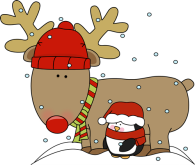 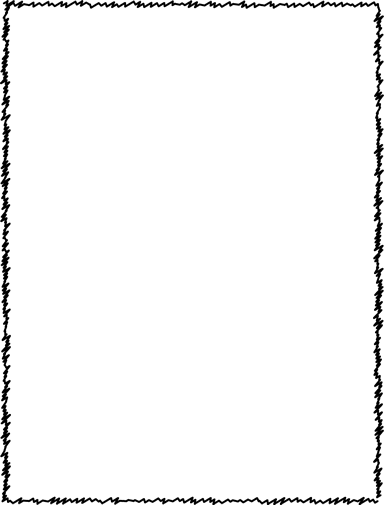 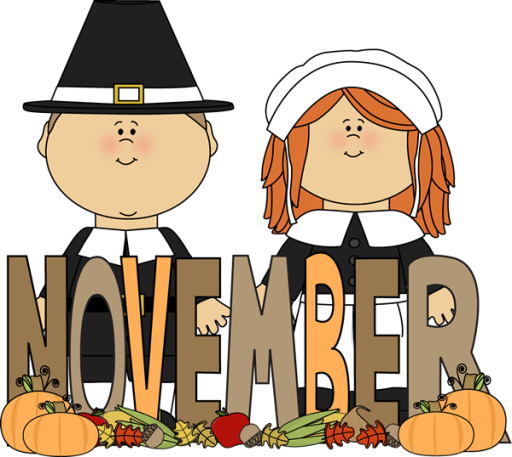 Classroom Connection
from the 4th Grade
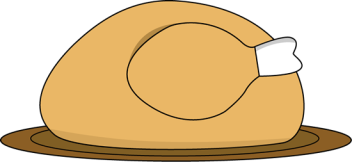 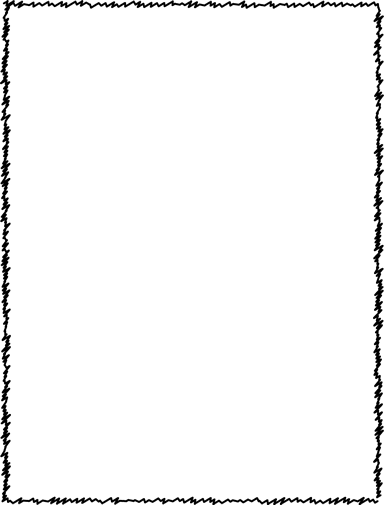 What We’re Learning…
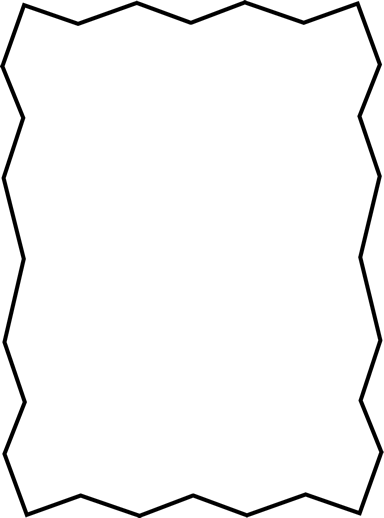 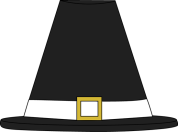 A Note from the Teacher
Language Arts
This month, we will focus on different types of literature.  
ELACC4RL1: Refer to details and examples in a text when explaining what the 
text says explicitly and when drawing inferences from the text.
ELACC4RI1: Refer to details and examples in a text when explaining what the 
text says explicitly and when drawing inferences from the text.
ELACC4RL2: Determine a theme of a story, drama, or poem from details in the 
text; summarize the text.
We would like to thank the parents that volunteered to chaperone our filed trips to Etowah Indian Mounds and the Atlanta Zoo. Without your support this would not have been possible. The children had a wonderful time exploring and studying habitats, and native American history. 
     We are looking forward to the holiday season and the joy and blessings that it brings to all.
Math
We will continue to investigate multiplication and it relationship to division.
MCC.4.NBT.6 Find whole-number quotients and remainders with up to four-digit dividends and 
one-digit divisors, using strategies based on place value, the properties of operations, and/or the 
relationship between multiplication and division. Illustrate and explain the calculation by using 
equations, rectangular arrays, and/or area models.
Important Reminders
Nov. 3rd: PTO Catalog Fundraiser begins
Nov. 5th: Dismissal @ 1:00
Nov. 6th: Spirit Night at Panda Express
Nov. 7th: Middle School Fall Dance from 7-10
Nov. 12th: Dismissal @ 1:00
Nov. 17th: PTO Mtg. @ 5:00, Board Mtg. @6:00
Nov.  19th: PTO Fundraiser ends, Dismissal @1:00
Nov. 24-28th: Thanksgiving Holiday Break (No School)
Dec. 1st: Board Mtg. @6:00
Dec. 3rd: Dismissal @1:00
Dec. 5-12th: Book Fair
Dec, 10th: dismissal @1:00
Dec. 10-12th: Science Fair
Dec. 15th: PTO Mtg. 5:00, Board Mtg. 6:00
Dec, 18th: Spirit Night @ Dazzles Skating
From 6-8pm.
Dec,19th: Dismissal @ 1:00
Dec. 22-31st: Holiday (no school)
Jan. 1-5th: Holiday (no school)
Science
S4E3. Students will differentiate between the states of water and how they relate to the water 
cycle and weather. 
S4E4. Students will analyze weather charts/maps and collect weather data to predict weather 
events and infer patterns and seasonal changes.
Social Studies
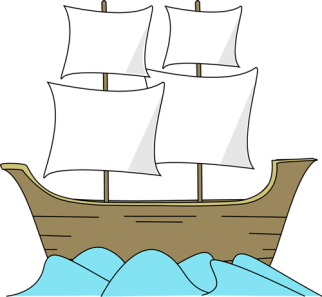 SS4H2 The student will describe European exploration in North America.
SS4H3 The student will explain the factors that shaped British colonial America.
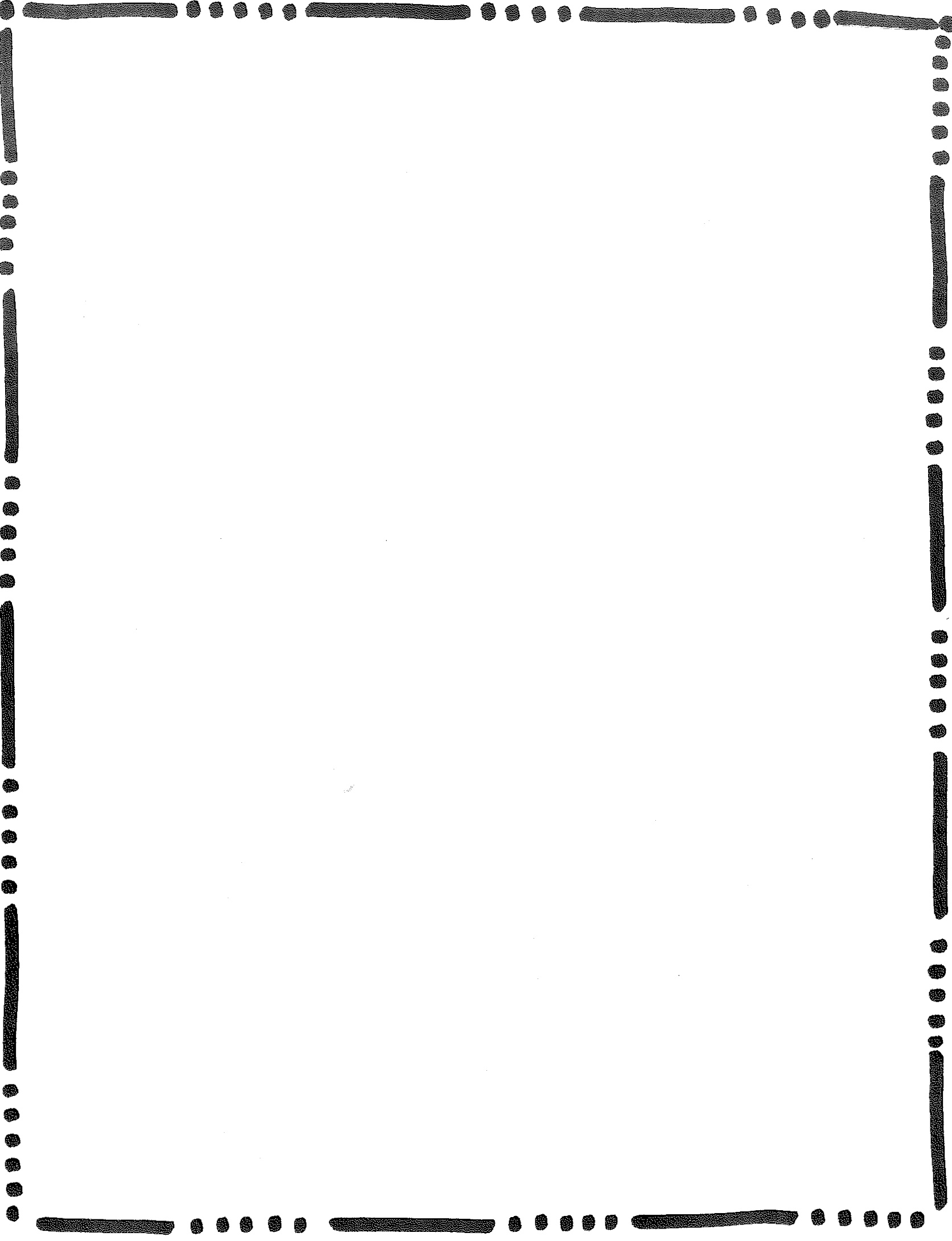 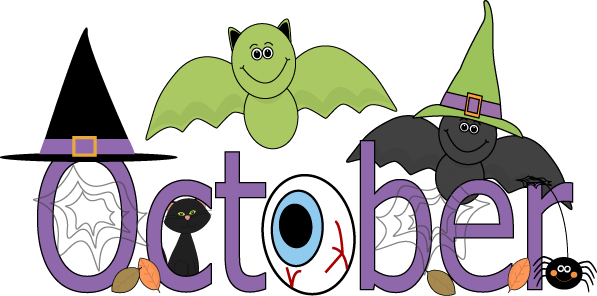 Classroom Connection
from the 4th Grade
NEWS
What We’re Learning…
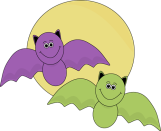 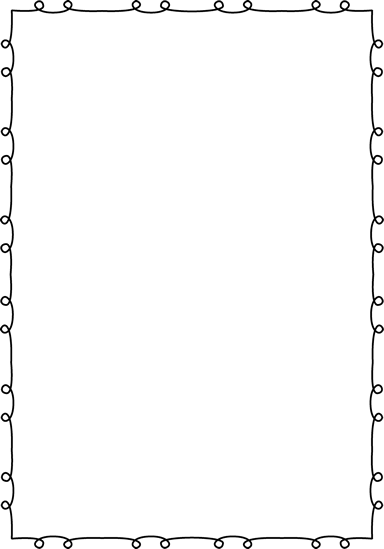 A Note from the Teacher
We are planning our first field trips for Oct. 17th (Etowah Indian Mounds), and Oct. 31st (Zoo Atlanta). If you are interested in chaperoning these trips, please contact Krista Polane in the office if you need background check or fingerprinting.  She has to set up an appointment for you.
Please remind your student to come to school prepared. He/she needs to have agenda daily, two pencils, one red and blue pen. 
We are in need of paper towels, Kleenex, pencils and glue sticks.
Language Arts
We will continue our study of key writing elements, and focusing on informational text. ELACC4RI1: Refer to details and examples in a text when explaining what the 
text says explicitly and when drawing inferences from the text.
ELACC4RI2: Determine the main idea of a text and explain how it is supported 
by key details; summarize the text
Math
We will work on multiplying and dividing multi-digit whole numbers .  
4.0A.1: Interpret multiplication equations as comparisons.
4.OA.2: Multiply or divide to solve word problems that include multiplicative comparison.
4.OA.3: Solve multi-step word problems using four operations.
Science
We will finish our study off the ecosystem, concentrating on adaptations, and changes in the ecosystem. We will also begin our study of the water cycle.
S4L2. Students will identify factors that affect the survival or extinction of organisms such as 
adaptation, variation of behaviors (hibernation), and external features (camouflage and 
protection).
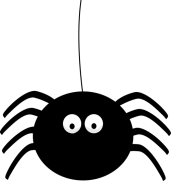 Important Reminders
Oct. 8, ½ Dismissal @ 1; Birdies for Brighten, at Chapel Hills @12 pm
Oct 15th: Report Cards, ½ dismissal
Oct. 16th: Spirit Night @ Chick-Fil-A
Oct. 17th: Field Trip to Etowah depart @8:45 am
Oct. 24th” Octoberfest from 6-8 pm.
Oct. 25th: Volunteer Work Day from 9-12.
Oct. 27th: PTO Meeting @ 5
Oct. 31st : Field Trip to Zoo Atlanta departure @ 9:30am

Just a reminder, students dismiss @ 1:00 every Wednesday in October.
Social Studies
We will finish up our study of the Native Americans and begin our study on explorers. 
SS4H2 The student will describe European exploration in North America.
a. Describe the reasons for, obstacles to, and accomplishments of the Spanish,
French, and English explorations of John Cabot, Vasco Núñez de Balboa, Juan
Ponce de León, Christopher Columbus, Henry Hudson, and Jacques Cartier.
b. Describe examples of cooperation and conflict between Europeans and Native
Americans
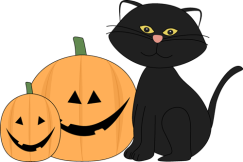 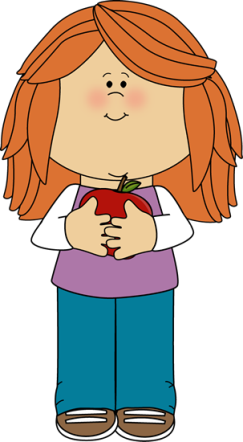 4th Grade
September
Classroom connection
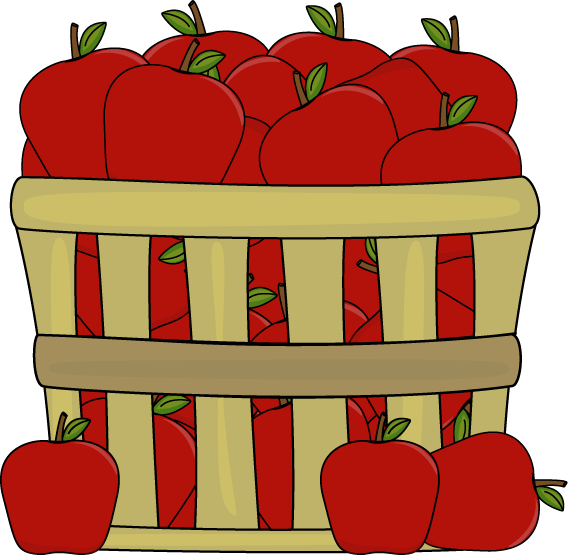 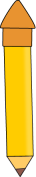 Important Reminders
A Note from the Teacher
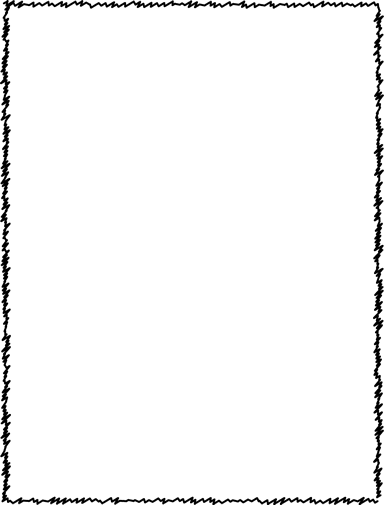 Sept. 15th: 4th Grade Parent Orientation. (All parents, new and old are invited to come. We will be addressing any concerns, including but not limited to schedule, grading, school procedures and classroom expectations.)
Sept. 5th-12th: Book Fair
Sept 10th: Community Circle 12:25-12:50.
Sept. 13th: Blazer Run; Clinton Nature Preserve @ 8:00am.
Sept. 17th: Spirit Night @ Yogli Mogli 3-6 pm.
Sept: 19th: Casino Night from 6-8pm
Sept: 20th: Volunteer Work Day 9-12.
Sept 22nd: PTO Spirit Shirt orders, PTO Mtg. @ 5pm, Governing Board @ 6pm.
Sept. 26th: PTO Outdoor Movie Night @ 7:00pm. Movie Begins @ 8pm.
Oct. 17th: Field Trip to Etowah
Oct. 31st : Field Trip to Zoo Atlanta

Just a reminder, students dismiss @ 1:00 every Wednesday in September.
We are off to a great start! A special thanks to all who have helped to make our learning environment positive and productive. 

We are planning our first field trips for Oct. 17th (Etowah Indian Mounds), and Oct. 31st (Zoo Atlanta). If you are interested in chaperoning these trips, please return your forms ASAP. We only have eight slots available (4 per class). You must have background check completed 2 weeks prior to fieldtrip. 
Please remind your student to come to school prepared. He/she needs to have agenda daily, two pencils, one red and blue pen. 
We are in need of paper towels, Kleenex, pencils and glue sticks. 
Students may dress down every Wednesday in September if they make a $1.00 donation to the BETA Club Fundraiser.
What We’re Learning…
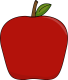 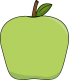 Language Arts
Science
We will continue studying the ecosystem, concentrating on food webs, energy pyramids and habitats. Students will complete a final project for this unit. See rubric for more details.
S4L1. Students will describe the roles of organisms and the flow of energy within an ecosystem. 
S4L2. Students will identify factors that affect the survival or extinction of organisms such as 
adaptation, variation of behaviors (hibernation), and external features (camouflage and 
protection).
We will continue our study of key writing elements, focusing on key ideas and details, reading informational and historical text. Students will also begin writing their fist explanatory essay.
ELACC4RL1: Refer to details and examples in a text when explaining what the 
text says explicitly and when drawing inferences from the text.
ELACC4RI1: Refer to details and examples in a text when explaining what the 
text says explicitly and when drawing inferences from the text.
ELACC4RI2: Determine the main idea of a text and explain how it is supported 
by key details; summarize the text.
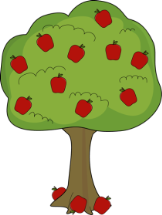 Social Studies
Math
We will continue to work on place value, as well as begin working on number operations, such as adding, subtracting, and multiplying multi-digit whole numbers.  
MCC4.NBT.2 Read and write multi-digit whole numbers using base-ten numerals, number names, and expanded form. Compare two 
multi-digit numbers based on meanings of the digits in each place, using >, =, and < symbols to record the results of comparisons.
MCC4.NBT.3 Use place value understanding to round multi-digit whole 
numbers to any place. 
MCC4.NBT.4 Fluently add and subtract multi-digit whole numbers 
using the standard algorithm.
We are studying the Native Americans.  Comparing and contrasting how the different tribes meet their basic needs, as well as identifying their geographic locations.
SS4H1 The student will describe how early Native American cultures developed inNorth America.
a. Locate where Native Americans settled with emphasis on the Arctic (Inuit),
Northwest (Kwakiutl), Plateau (Nez Perce), Southwest (Hopi), Plains (Pawnee), 
and Southeast (Seminole).
b. Describe how Native Americans used their environment to obtain food, clothing, 
and shelter.
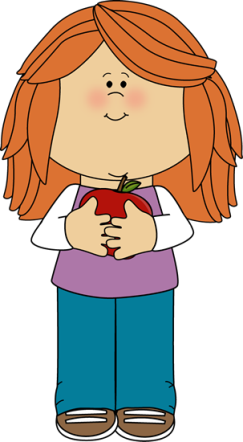 4th Grade
September
Classroom connection
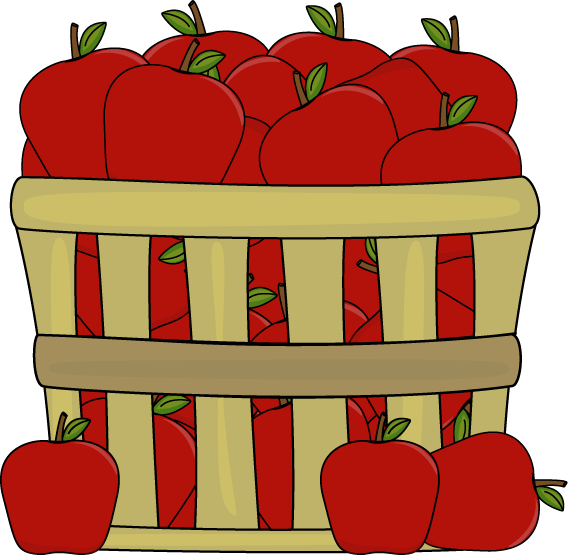 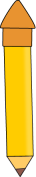 Important Reminders
A Note from the Teacher
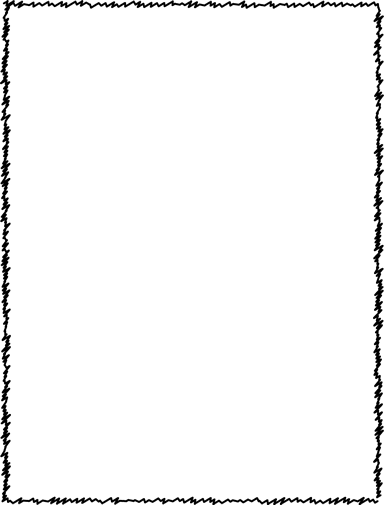 Sept. 15th: 4th Grade Parent Orientation. (All parents, new and old are invited to come. We will be addressing any concerns, including but not limited to schedule, grading, school procedures and classroom expectations.)
Sept. 5th-12th: Book Fair
Sept 10th: Community Circle 12:25-12:50.
Sept. 13th: Blazer Run; Clinton Nature Preserve @ 8:00am.
Sept. 17th: Spirit Night @ Yogli Mogli 3-6 pm.
Sept: 19th: Casino Night from 6-8pm
Sept: 20th: Volunteer Work Day 9-12.
Sept 22nd: PTO Spirit Shirt orders, PTO Mtg. @ 5pm, Governing Board @ 6pm.
Sept. 26th: PTO Outdoor Movie Night @ 7:00pm. Movie Begins @ 8pm.
Oct. 17th: Field Trip to Etowah
Oct. 31st : Field Trip to Zoo Atlanta

Just a reminder, students dismiss @ 1:00 every Wednesday in September.
We are off to a great start! A special thanks to all who have helped to make our learning environment positive and productive. 

We are planning our first field trips for Oct. 17th (Etowah Indian Mounds), and Oct. 31st (Zoo Atlanta). If you are interested in chaperoning these trips, please return your forms ASAP. We only have eight slots available (4 per class). You must have background check completed 2 weeks prior to fieldtrip. 
Please remind your student to come to school prepared. He/she needs to have agenda daily, two pencils, one red and blue pen. 
We are in need of paper towels, Kleenex, pencils and glue sticks. 
Students may dress down every Wednesday in September if they make a $1.00 donation to the BETA Club Fundraiser.
What We’re Learning…
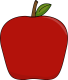 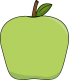 Language Arts
Science
We will continue studying the ecosystem, concentrating on food webs, energy pyramids and habitats. Students will complete a final project for this unit. See rubric for more details.
S4L1. Students will describe the roles of organisms and the flow of energy within an ecosystem. 
S4L2. Students will identify factors that affect the survival or extinction of organisms such as 
adaptation, variation of behaviors (hibernation), and external features (camouflage and 
protection).
We will continue our study of key writing elements, focusing on key ideas and details, reading informational and historical text. Students will also begin writing their fist explanatory essay.
ELACC4RL1: Refer to details and examples in a text when explaining what the 
text says explicitly and when drawing inferences from the text.
ELACC4RI1: Refer to details and examples in a text when explaining what the 
text says explicitly and when drawing inferences from the text.
ELACC4RI2: Determine the main idea of a text and explain how it is supported 
by key details; summarize the text.
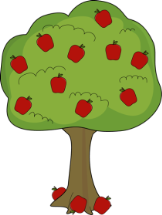 Social Studies
Math
We will continue to work on place value, as well as begin working on number operations, such as adding, subtracting, and multiplying multi-digit whole numbers.  
MCC4.NBT.2 Read and write multi-digit whole numbers using base-ten numerals, number names, and expanded form. Compare two 
multi-digit numbers based on meanings of the digits in each place, using >, =, and < symbols to record the results of comparisons.
MCC4.NBT.3 Use place value understanding to round multi-digit whole 
numbers to any place. 
MCC4.NBT.4 Fluently add and subtract multi-digit whole numbers 
using the standard algorithm.
We are studying the Native Americans.  Comparing and contrasting how the different tribes meet their basic needs, as well as identifying their geographic locations.
SS4H1 The student will describe how early Native American cultures developed inNorth America.
a. Locate where Native Americans settled with emphasis on the Arctic (Inuit),
Northwest (Kwakiutl), Plateau (Nez Perce), Southwest (Hopi), Plains (Pawnee), 
and Southeast (Seminole).
b. Describe how Native Americans used their environment to obtain food, clothing, 
and shelter.